Strategic Campus Collaborations
Advancing Knowledge about Accessibility at The University of Arizona

Dawn Hunziker
IT Accessibility Consultant
University of Arizona
Objectives
Learn about the University of Arizona’s itAccessibility Team structure and our top-down/bottom-up approach

Learn how strategic collaborations and participation in campus projects increase accessibility and networking

Learn about the impact achieved in the academic and electronic and information technology environments
itAccessibility Steering Committee
Purchasing and Business Managers
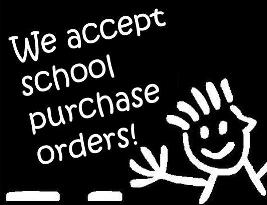 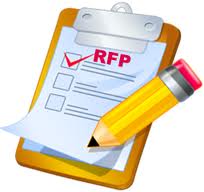 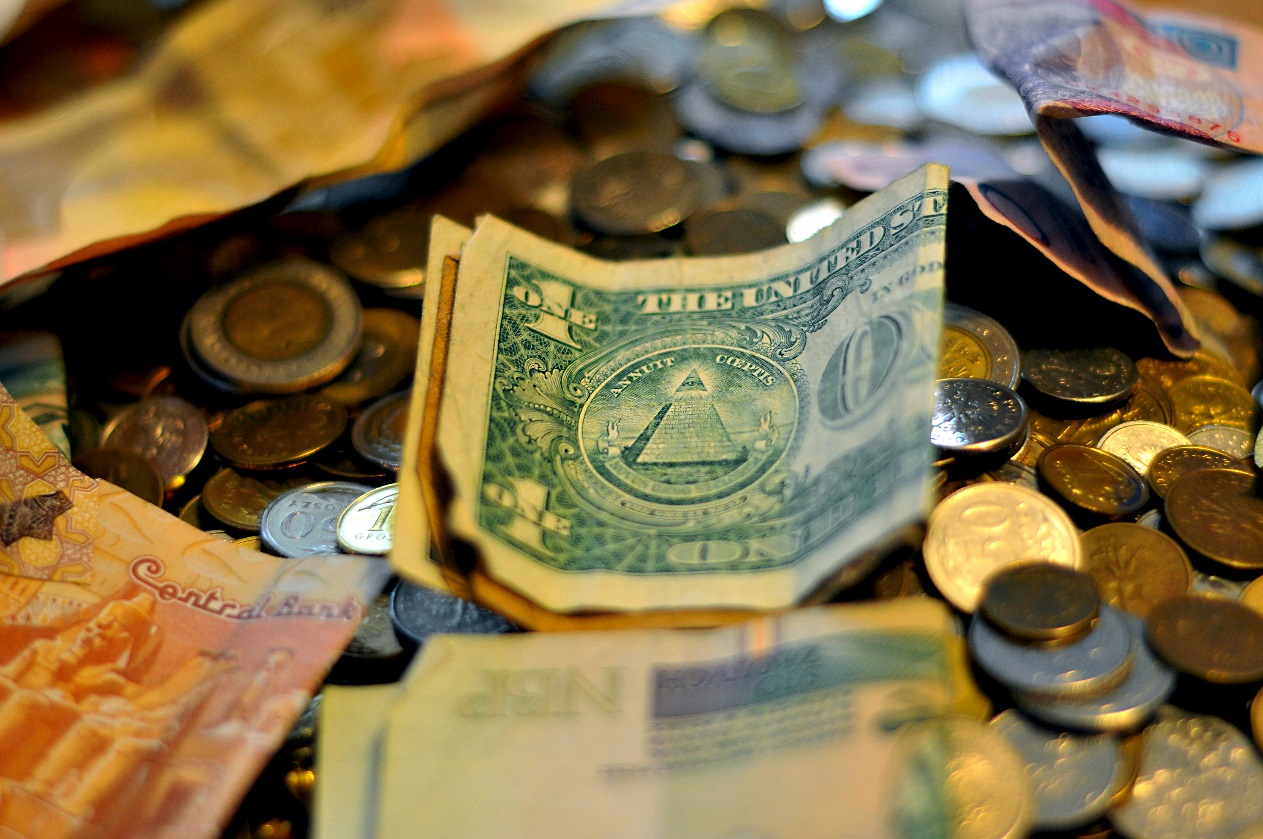 University Information Technology Services (UITS)
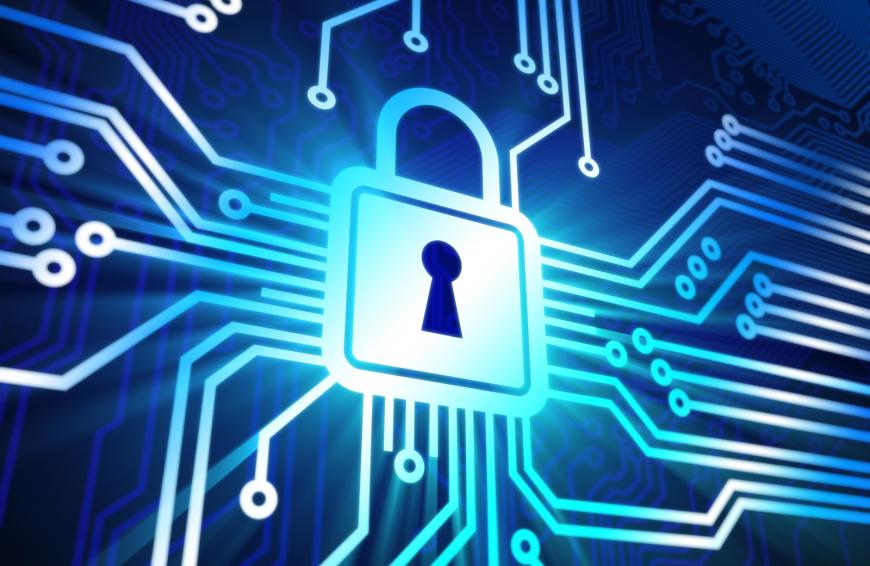 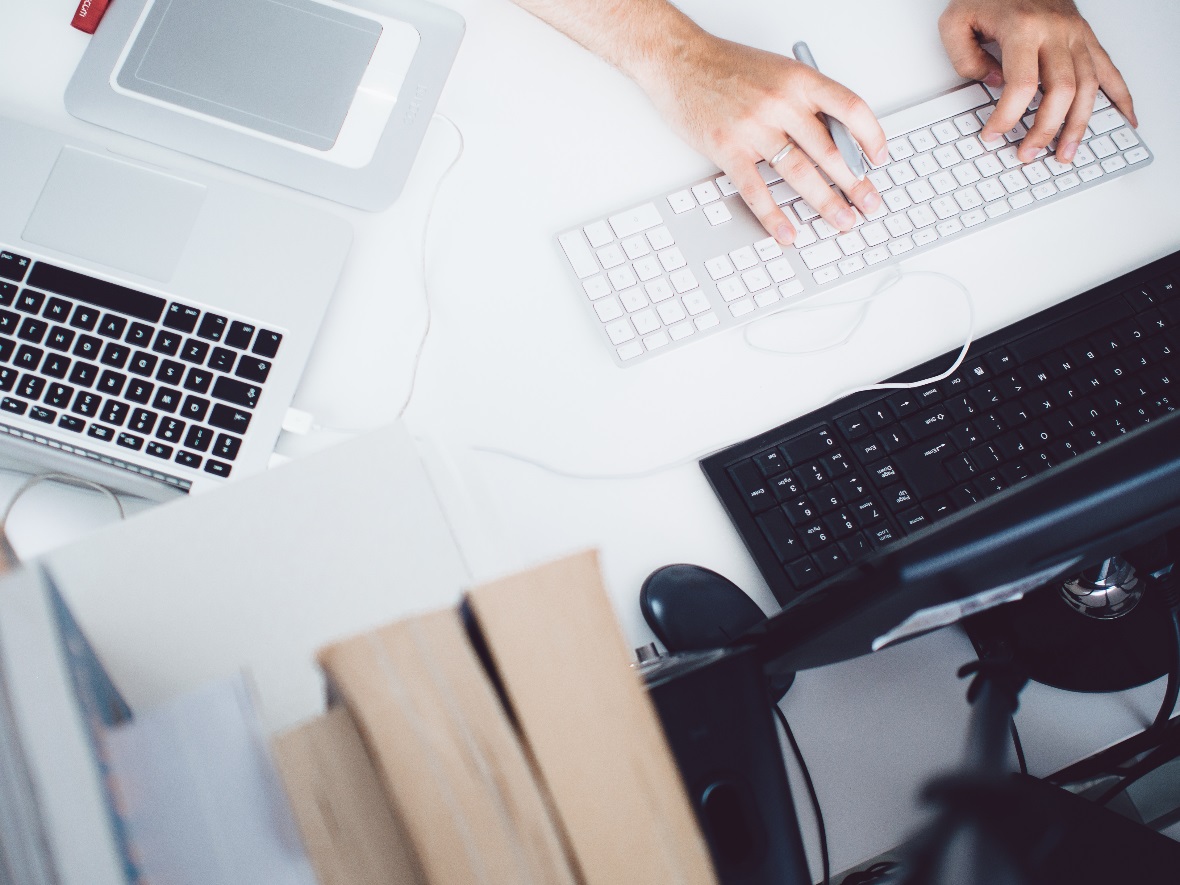 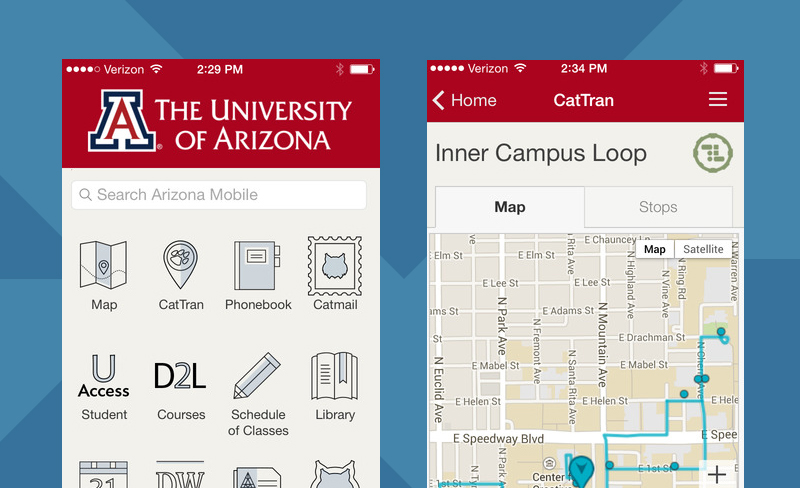 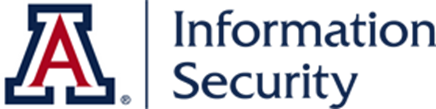 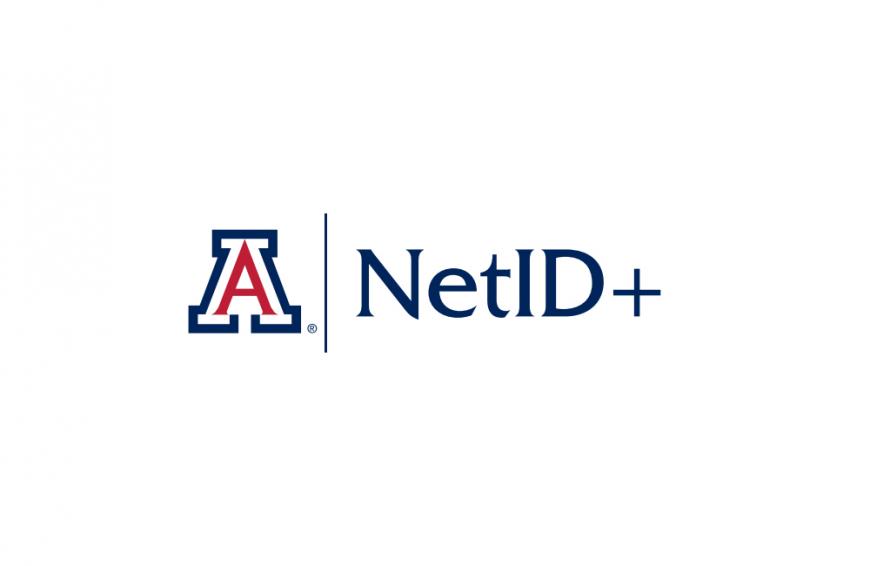 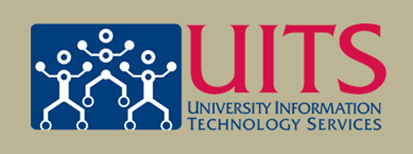 Non-Academic Department Collaborations
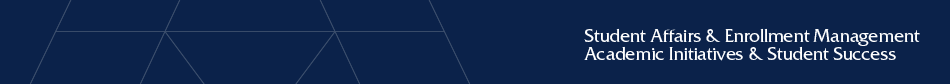 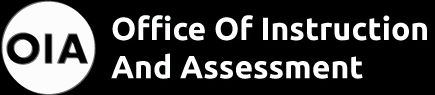 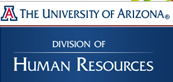 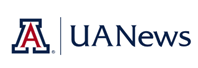 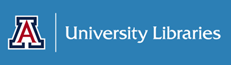 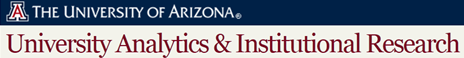 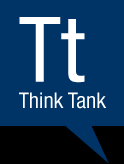 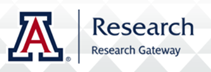 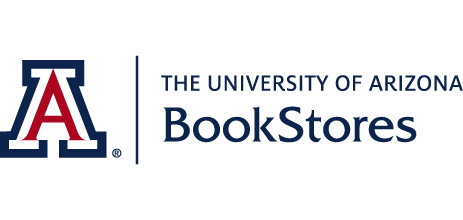 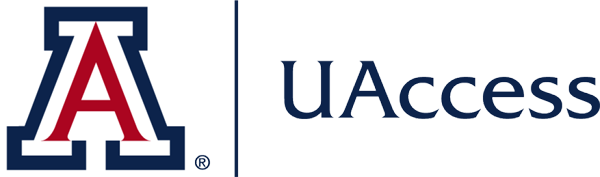 itAccessibility in the Curriculum
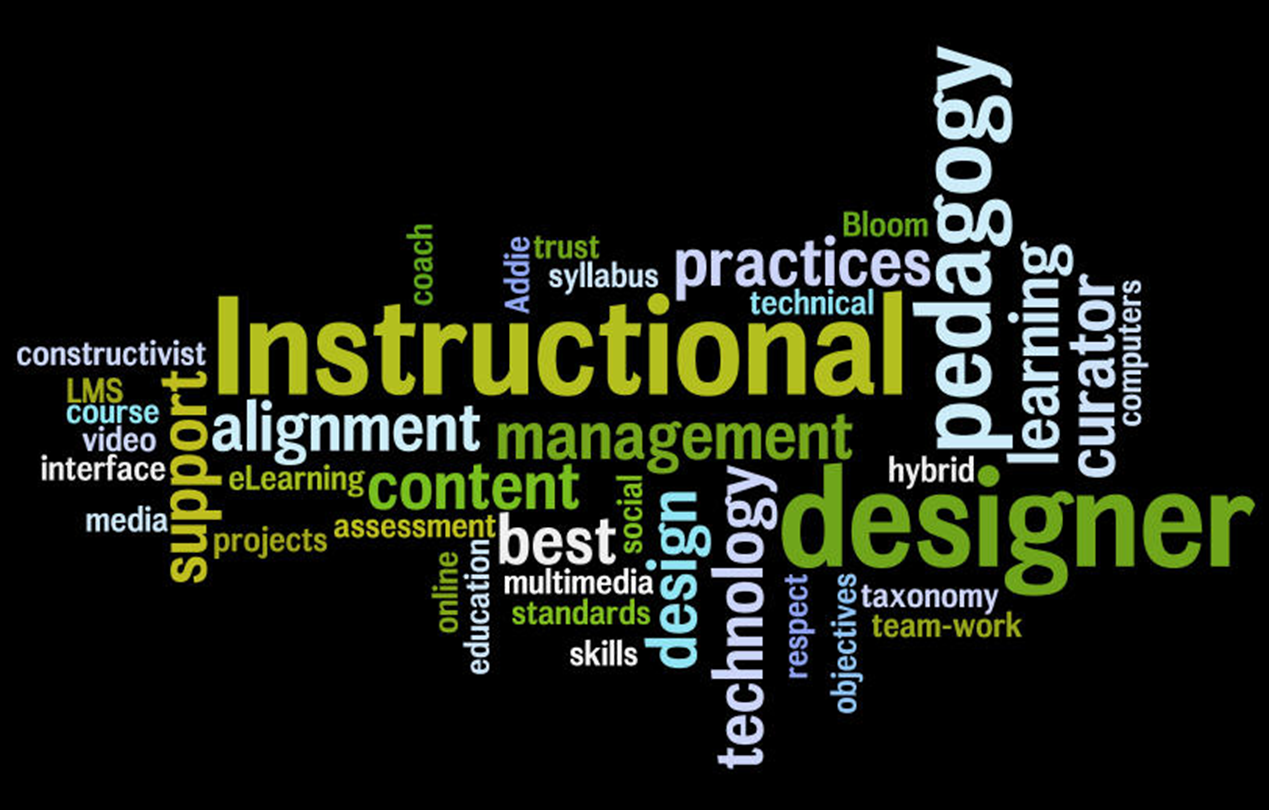 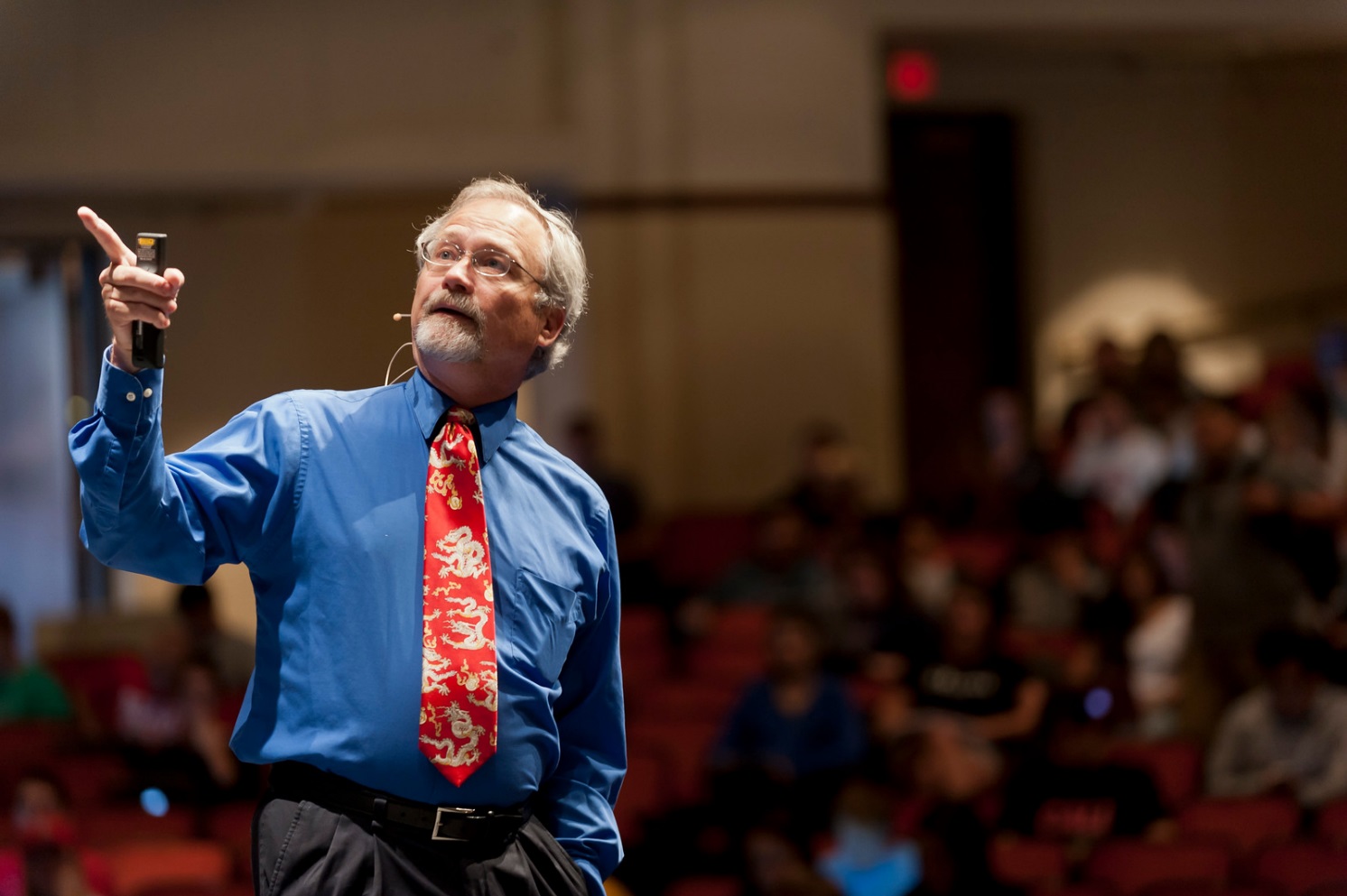 Faculty
Instructors / Graduate Teaching Assistants
Instructional Designers
Support Staff
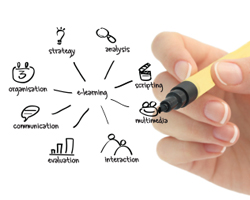 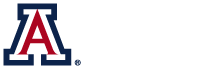 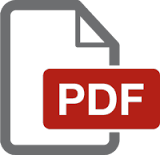 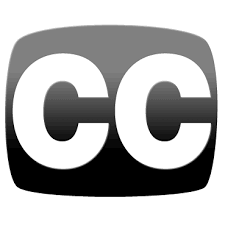 itAccessibility in the Learning Spaces
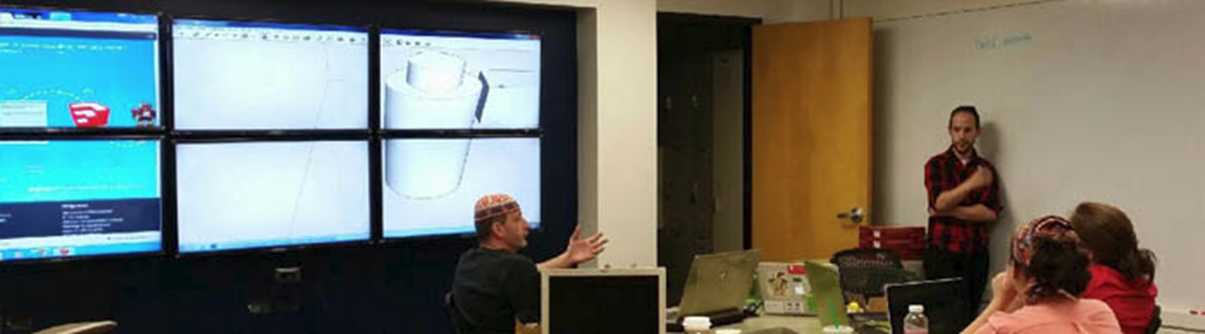 UA Online and Hybrid
MOOCs
Collaborative Learning Spaces
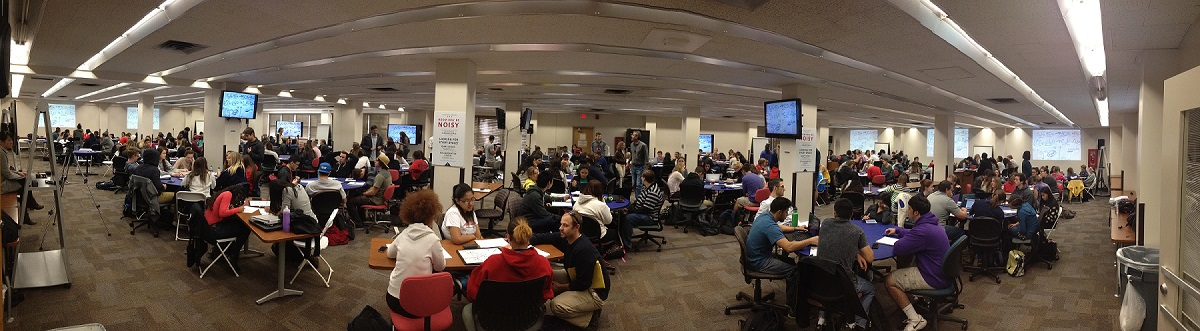 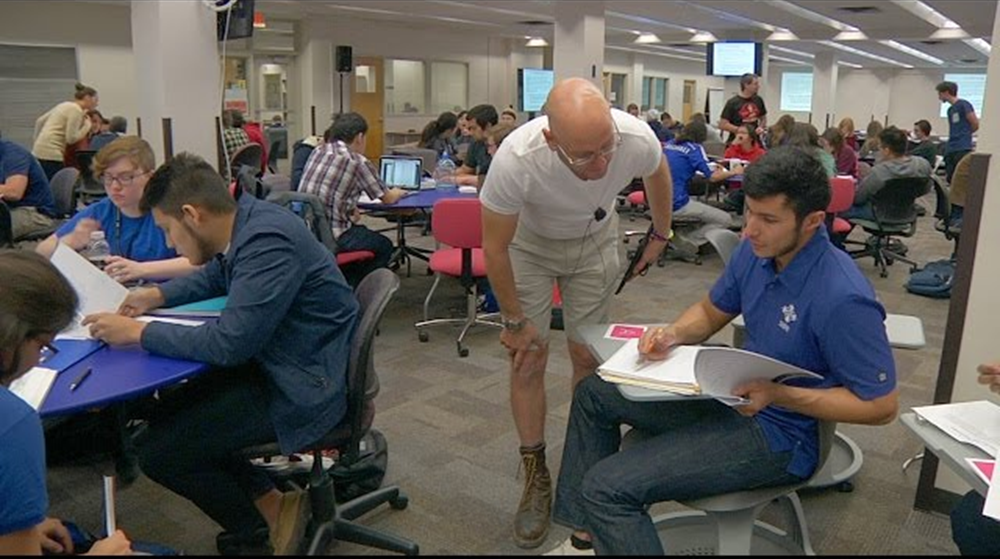 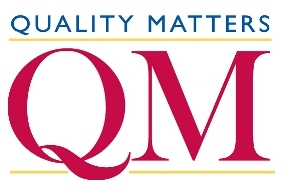 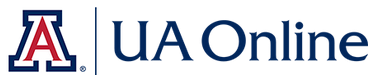 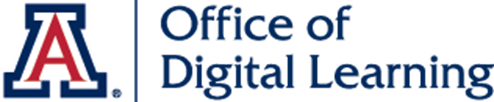 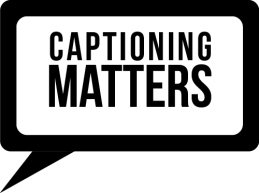 Captioning
Growing awareness of benefits of captioning 
UA created a guidelines for our  “University Commitment to Captioning” http://itaccessibility.arizona.edu/guidelines-standards/captioning-commitment
Increased outreach  Collaborations for itAccessibility
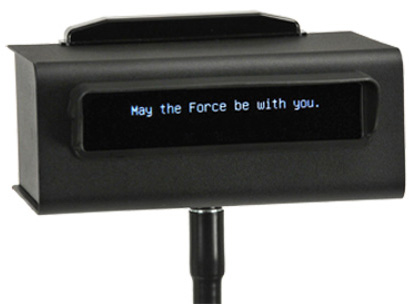 Accomplishments
VPAT information in RFP process
Includes adding accessibility into contract agreement in specific instances
Involvement in campus-wide technology decisions and purchases
Established a process to facilitate captioning across campus
Access is part of the process rather than an end consideration with multiple departments who are now serving as  models
Our circle of accessibility champions has grown significantly
Continuing to Grow
Faculty/Instructors, Instructional Designers and Grad TAs
Continue outreach across campus
Fine-Tuning provision of campus-wide captioning service
Methods that Work
Network – Communication!
Attend those optional meetings and information sessions
Sign up for campus-wide communications so you are “in the know”
Reach out when you see an issue, offer to help / provide resources
Use a carrot, not a stick
Be prepared to fully participate to find a solution
Don’t be afraid to say “We should be involved in this project!”
Create your team – include others from across campus to champion accessibility
Contact Information
itAccessibility Team – http://itaccessibility.arizona.edu Email: itaccessibility@email.arizona.edu


Dawn HunzikerIT Accessibility ConsultantUniversity of ArizonaDisability Resourceshunziker@email.arizona.edu